Mata  atlÁntica
Gabriel
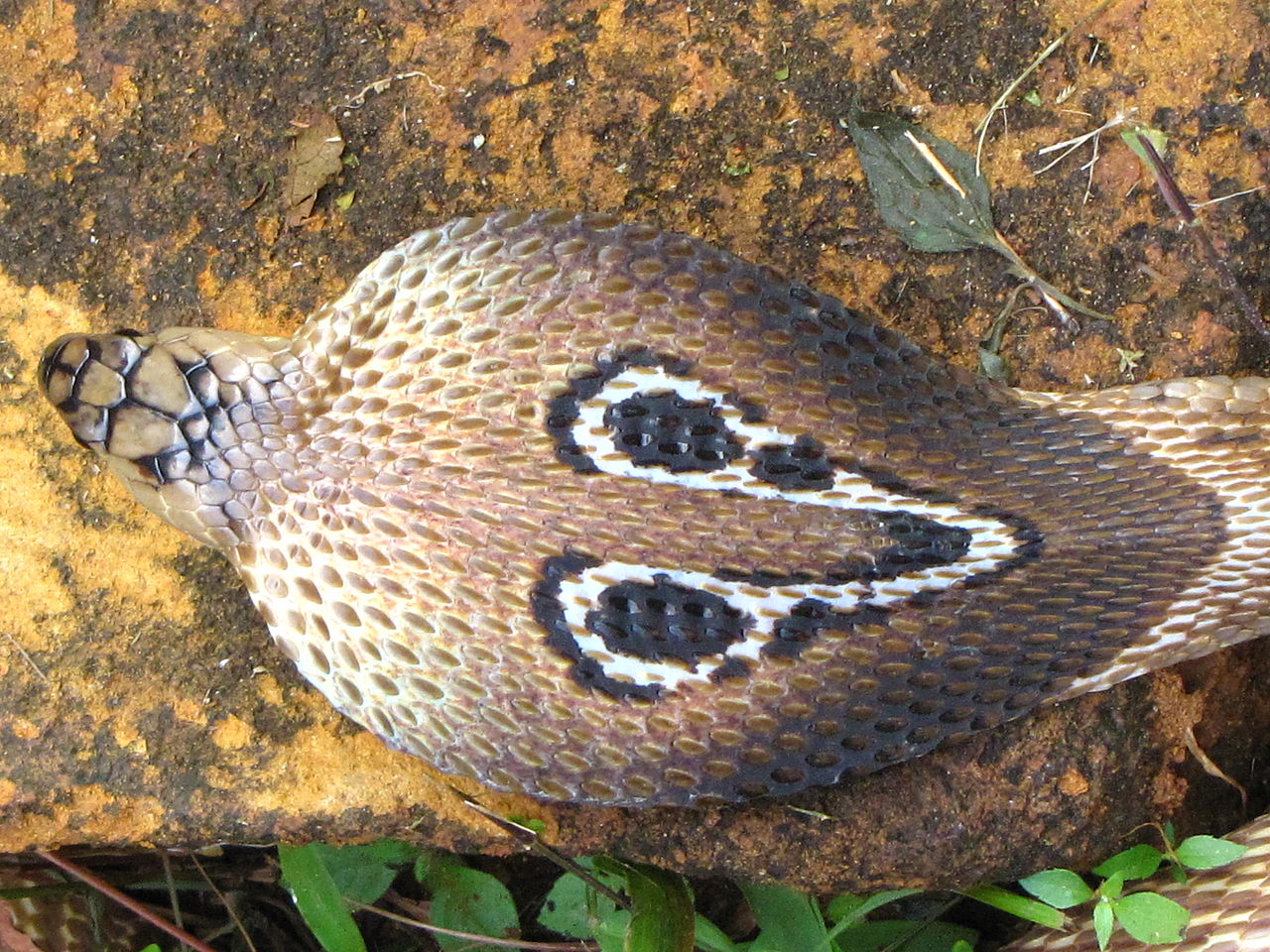 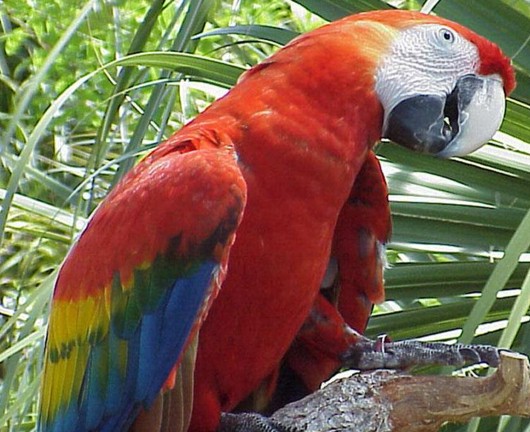 A  MATA  ATLANTICA  E  UM  BIOMA   FRORESTL  TROPIC